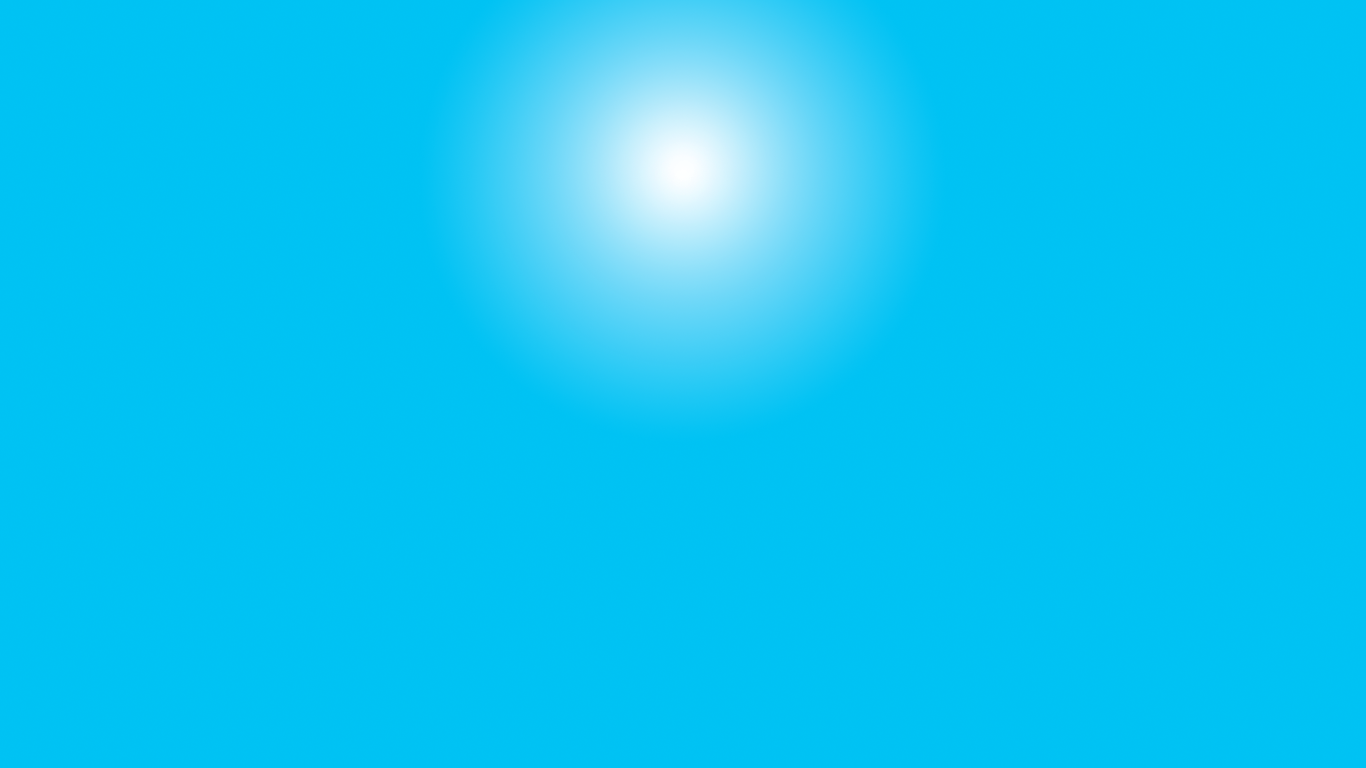 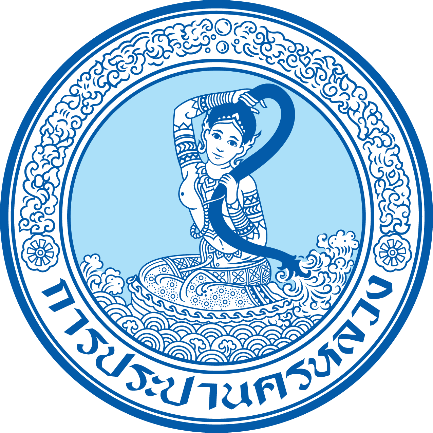 กิจกรรม/การฝึกอบรม เพื่อเสริมสร้าง/ส่งเสริมจริยธรรมของ กปน.
ปี พ.ศ. 2568
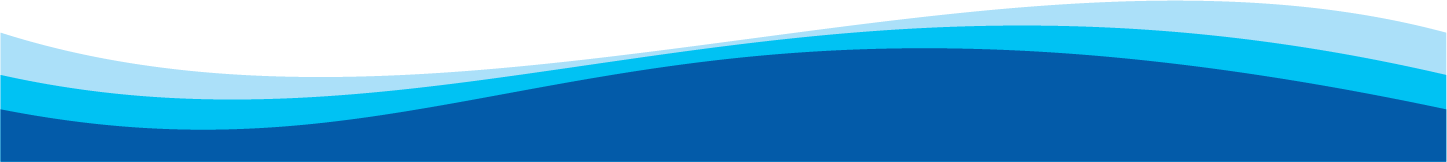 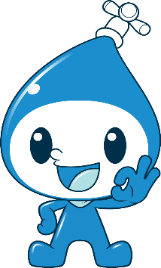 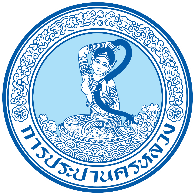 คณะกรรมการ กปน. และบุคลากร กปน. ร่วมพิธีลงนามประกาศเจตนารมณ์“กปน. โปร่งใส ตรวจสอบได้ ไม่ทุจริต มีประสิทธิภาพ” ประจำปี พ.ศ. 2568
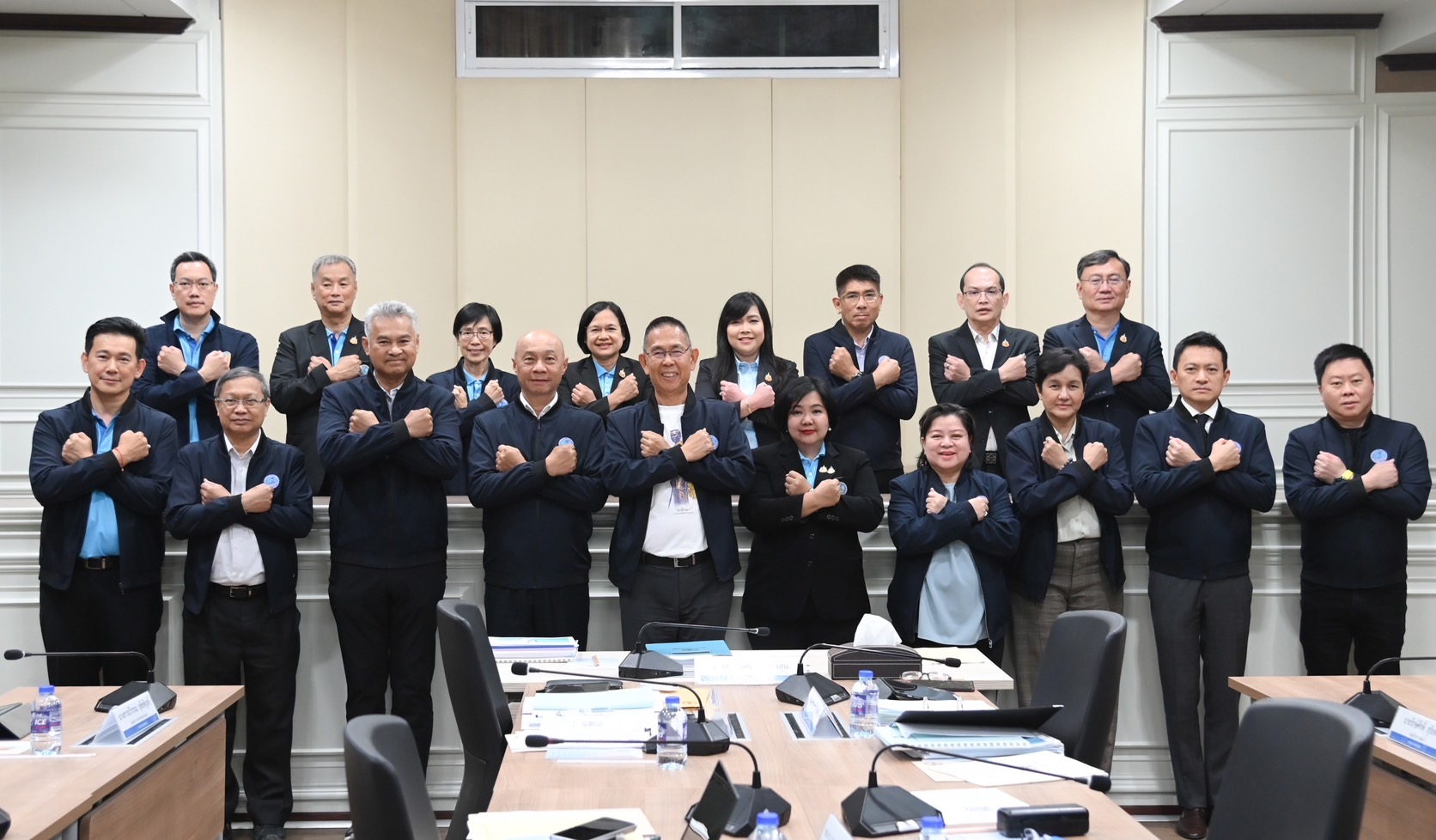 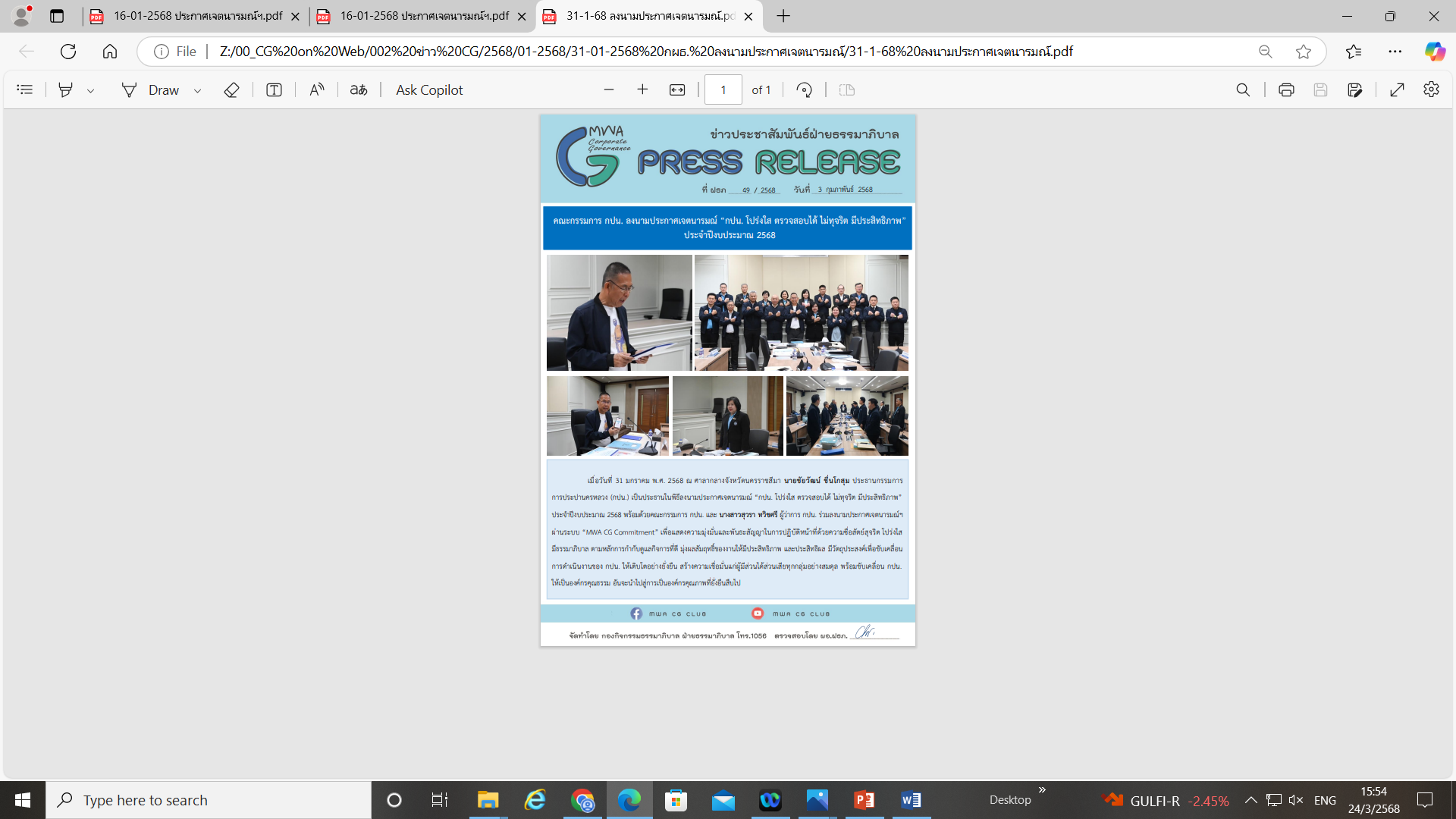 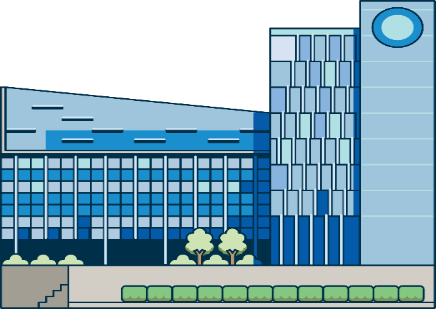 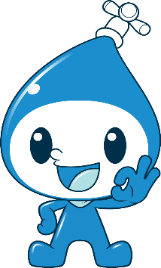 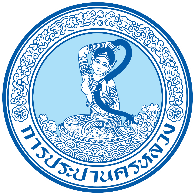 คณะกรรมการ กปน. และบุคลากร กปน. ร่วมพิธีลงนามประกาศเจตนารมณ์“กปน. โปร่งใส ตรวจสอบได้ ไม่ทุจริต มีประสิทธิภาพ” ประจำปี พ.ศ. 2568
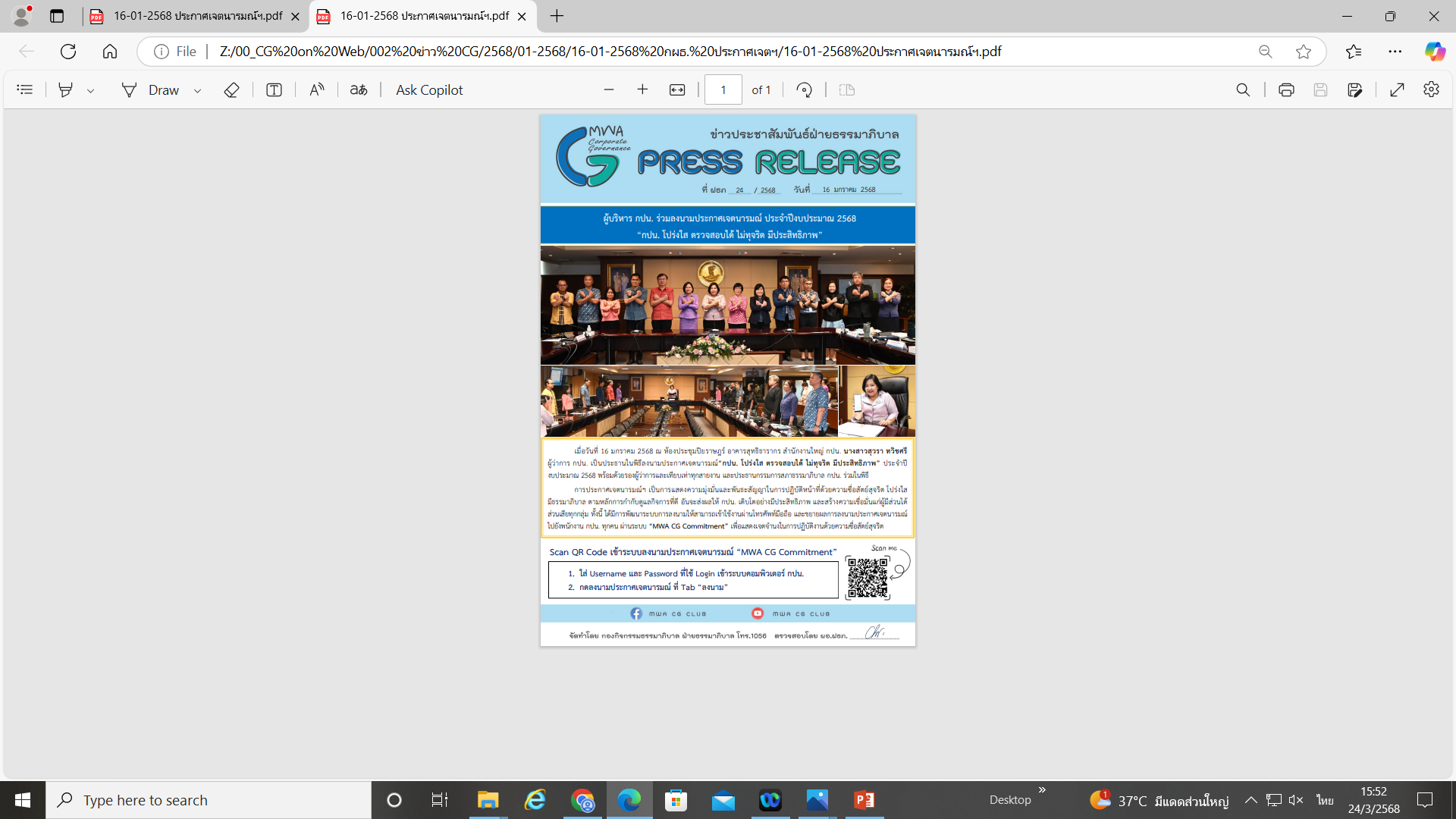 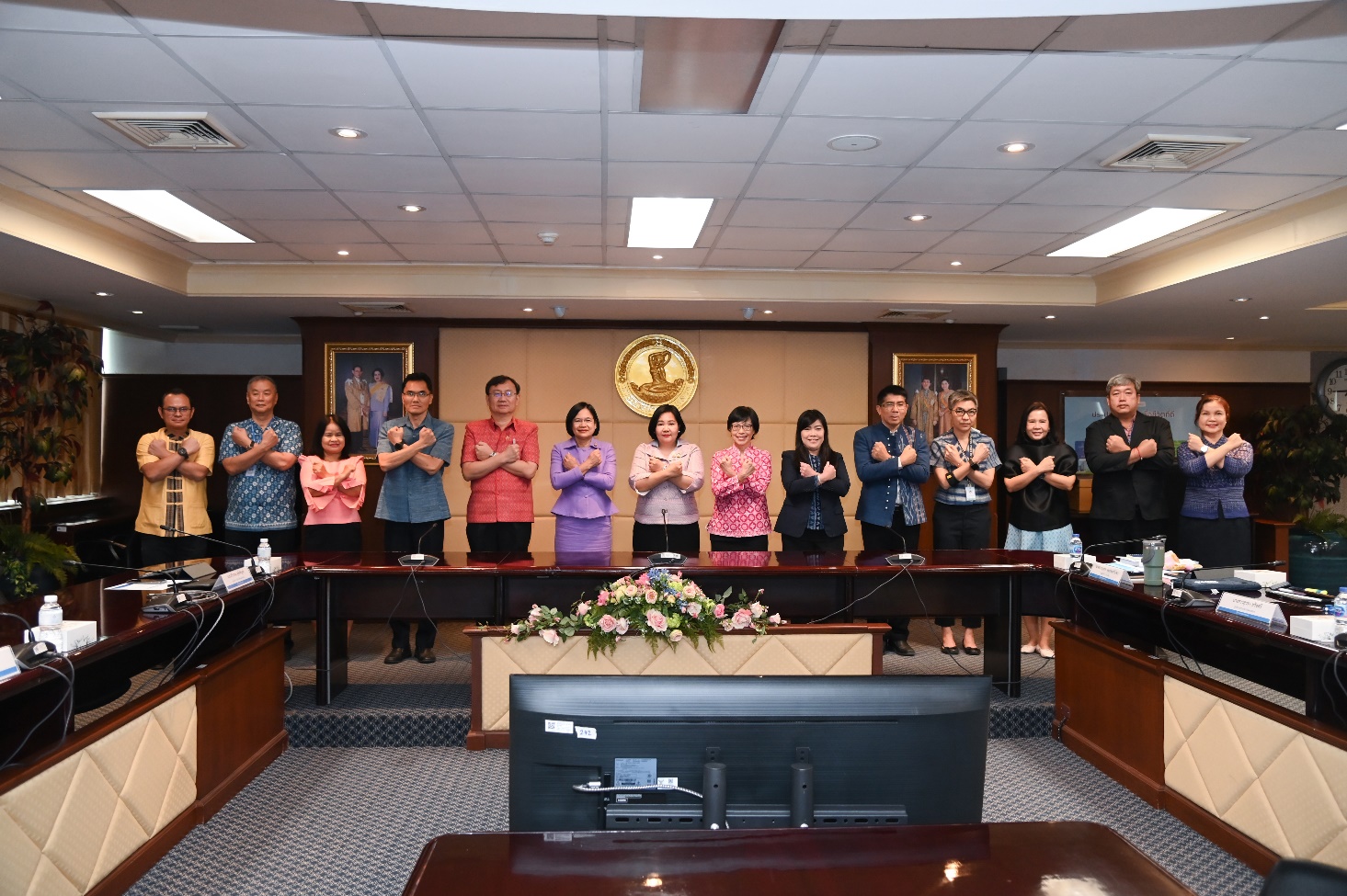 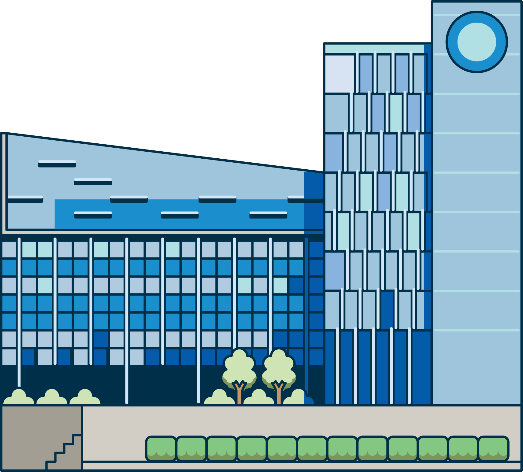 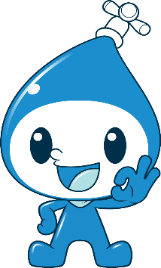 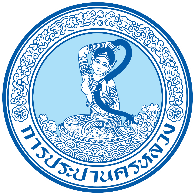 การฝึกอบรม เพื่อเสริมสร้าง/ส่งเสริมจริยธรรมของ กปน. ปี พ.ศ. 2568
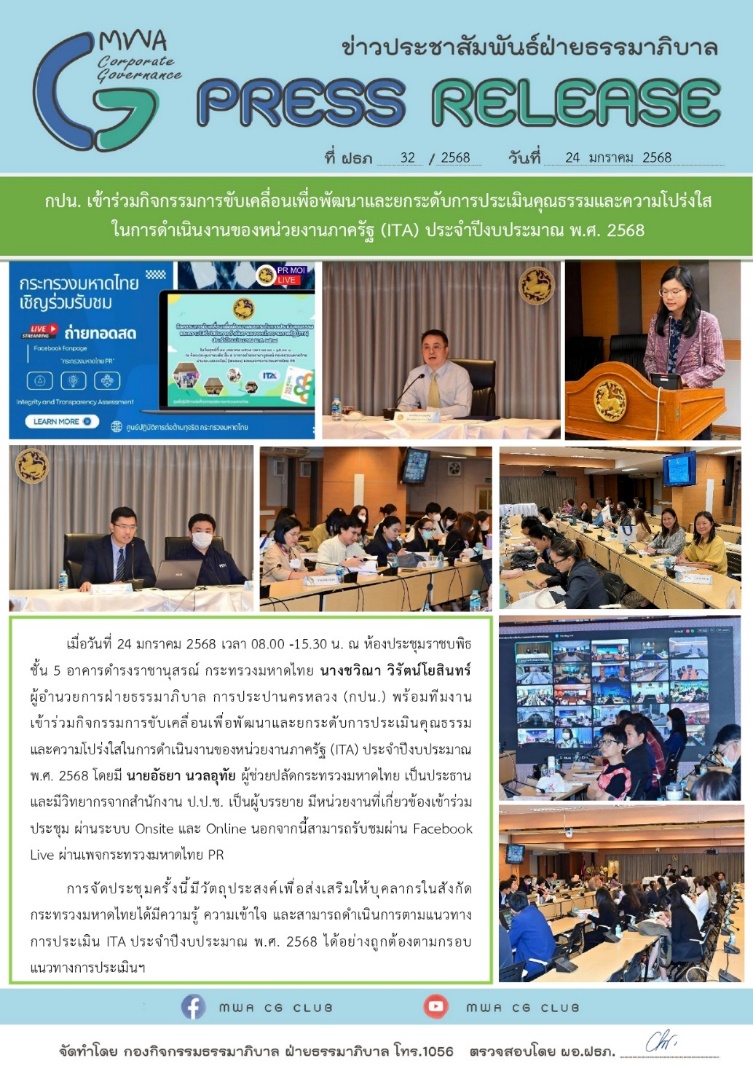 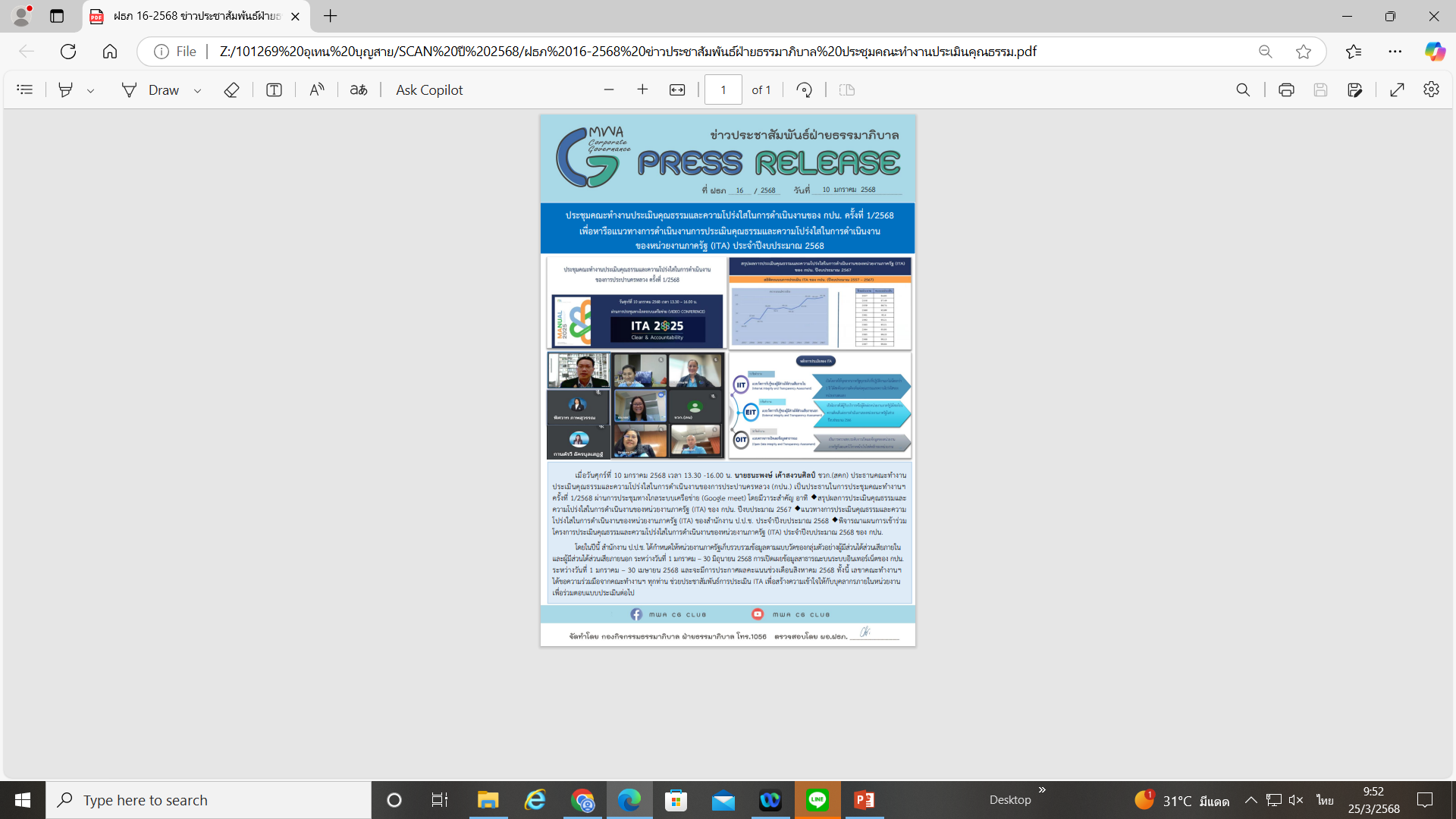 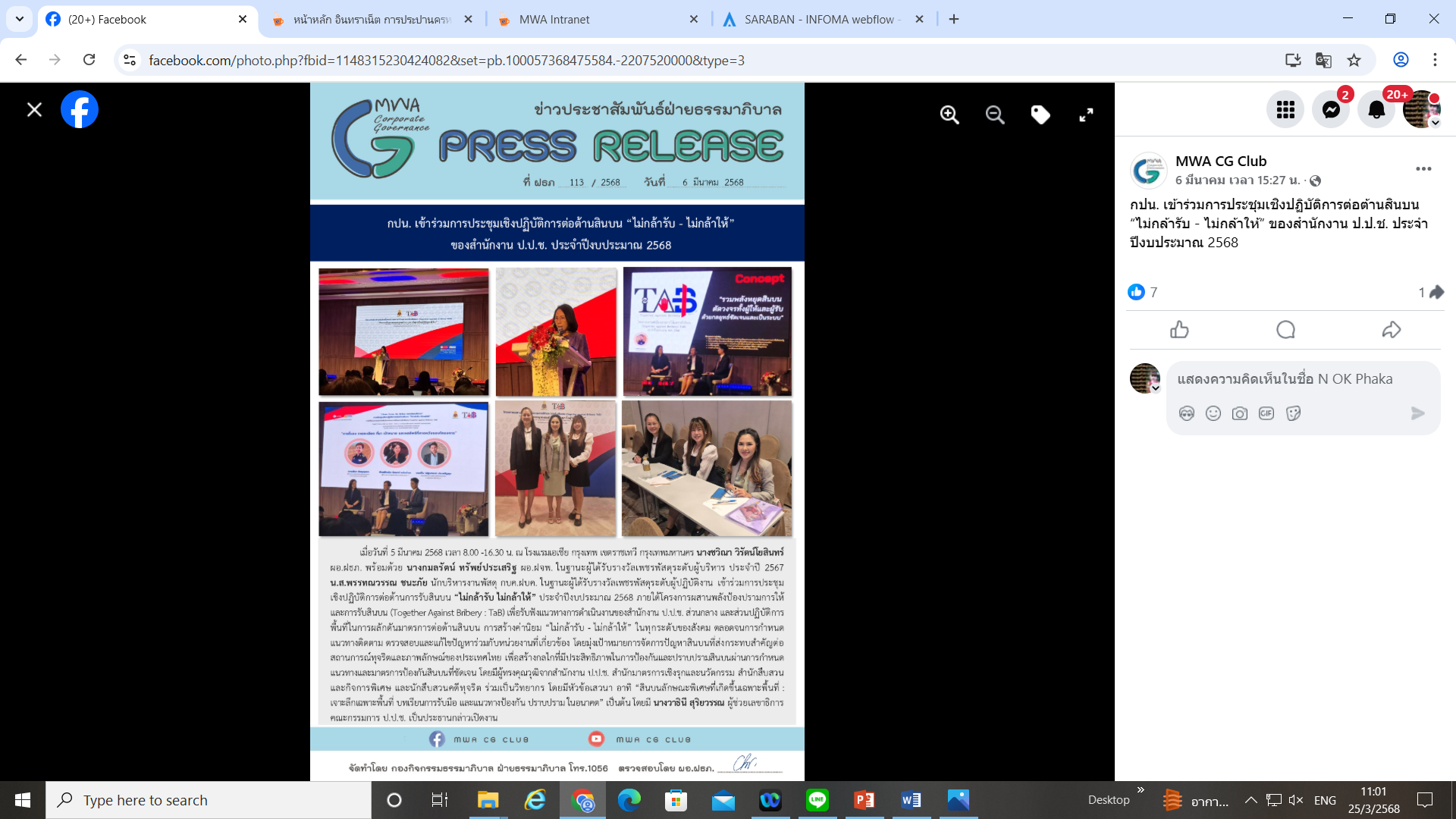 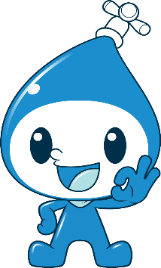 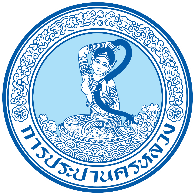 การฝึกอบรม เพื่อเสริมสร้าง/ส่งเสริมจริยธรรมของ กปน. ปี พ.ศ. 2568
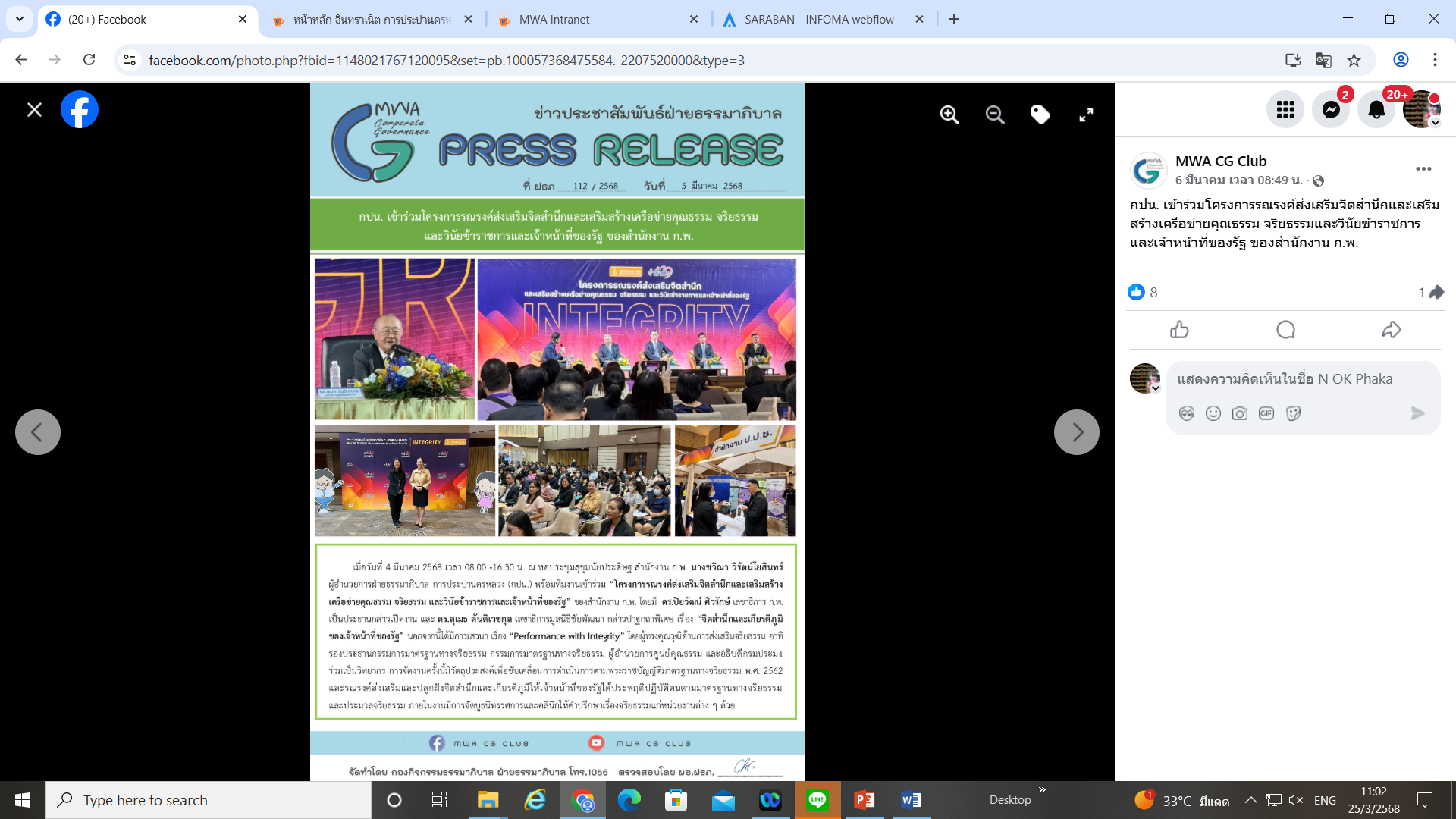 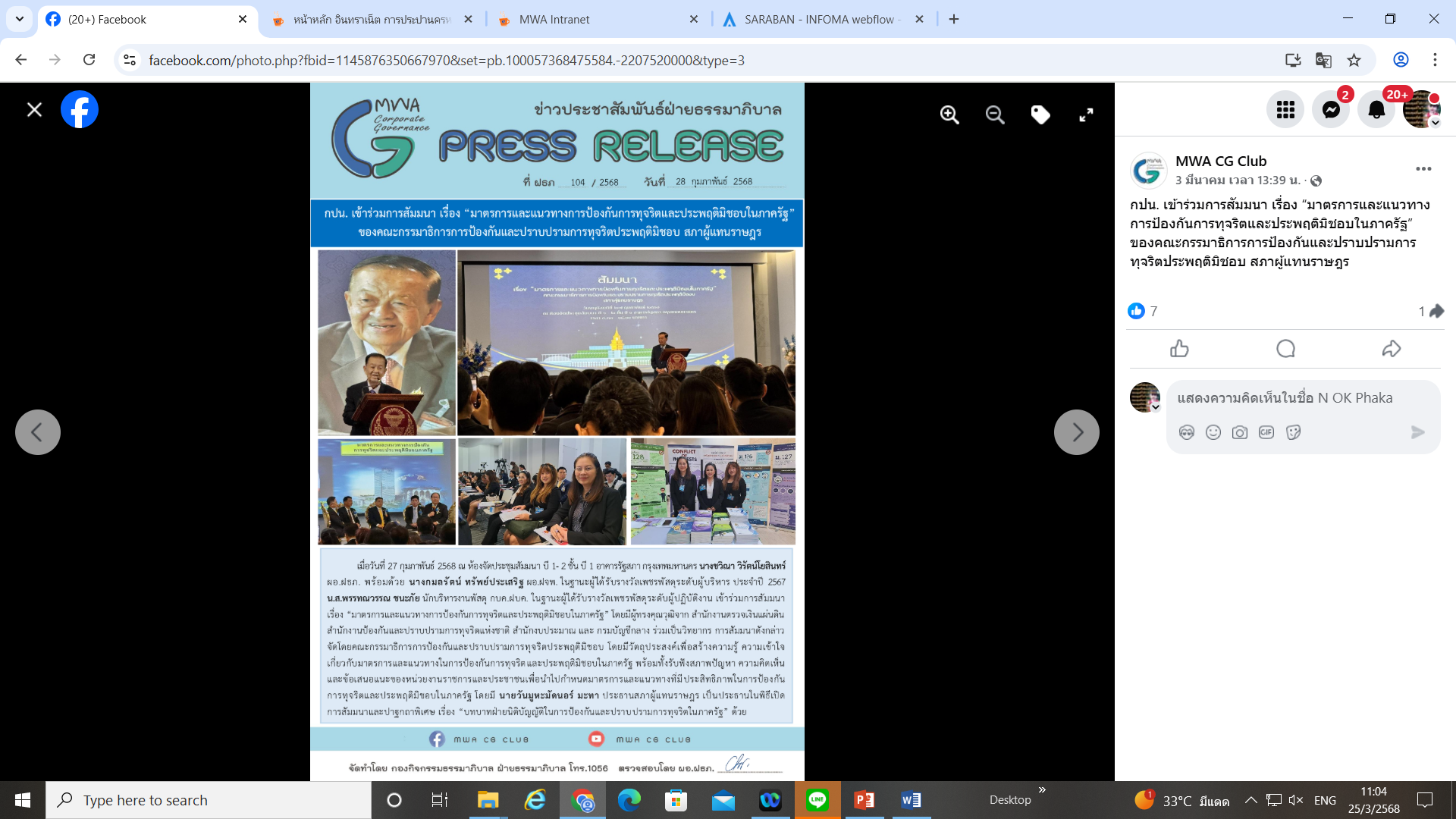 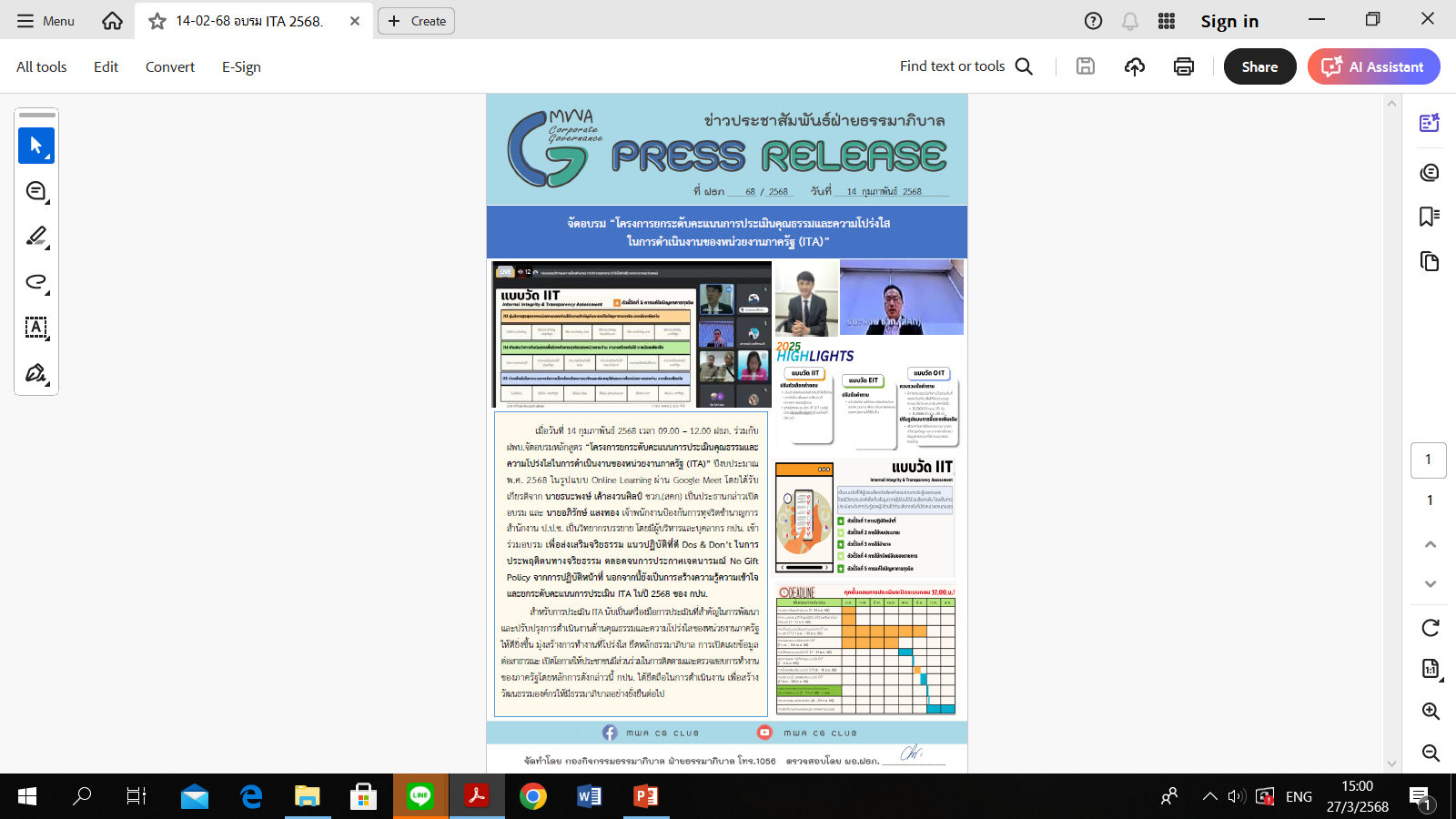 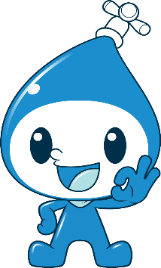 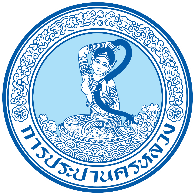 การจัดกิจกรรม เพื่อเสริมสร้าง/ส่งเสริมจริยธรรมของ กปน. ปี พ.ศ. 2568
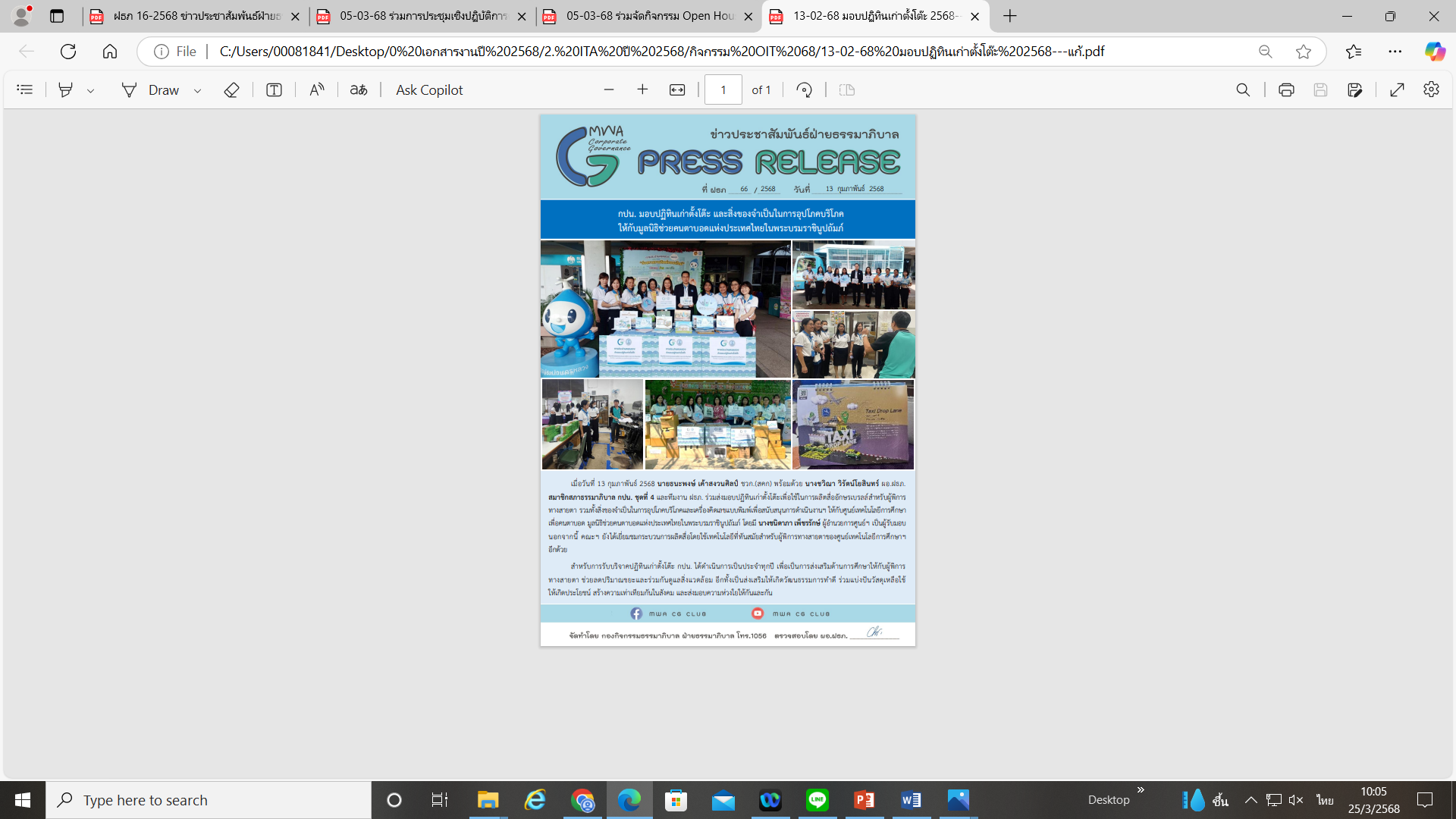 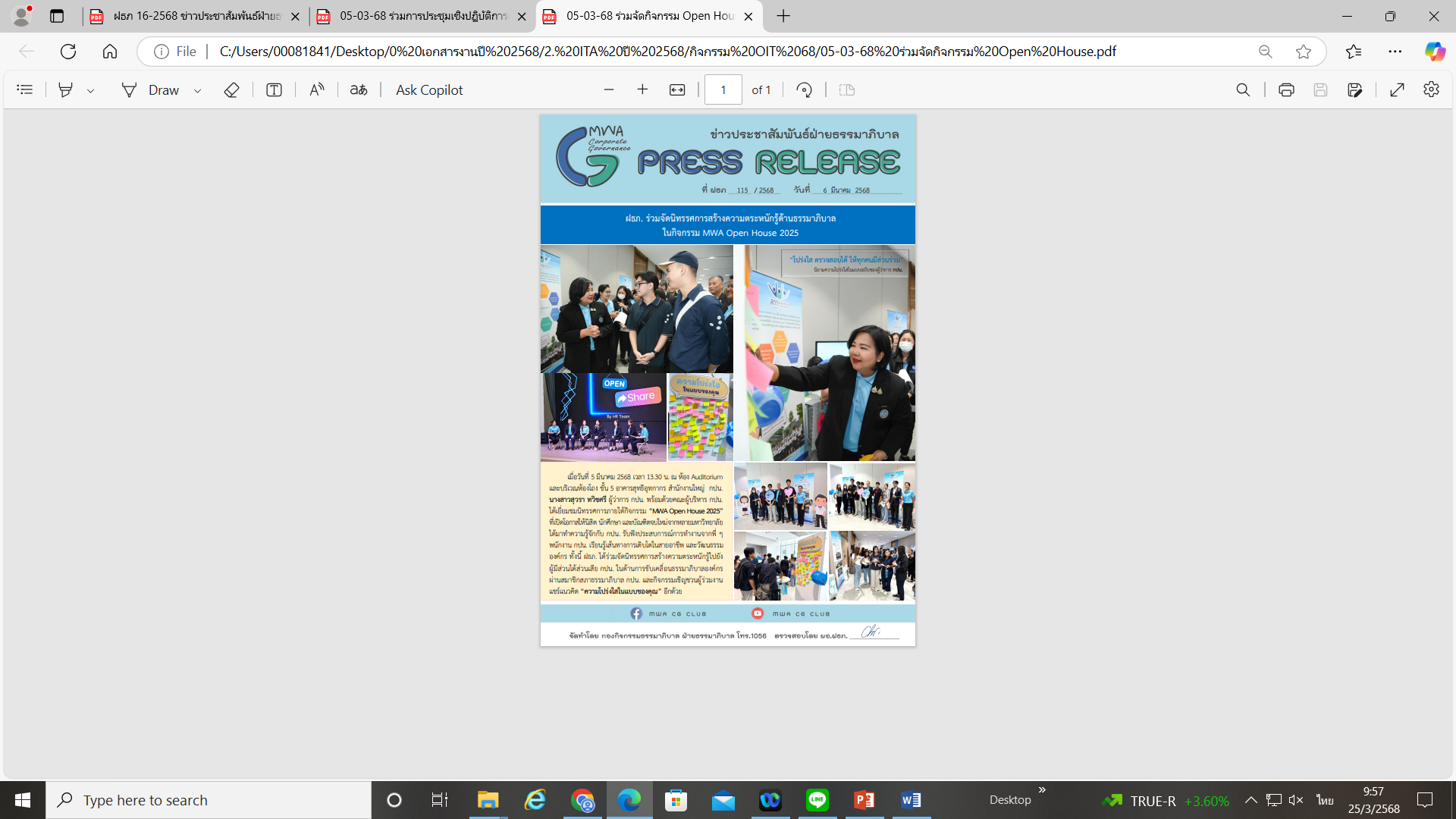 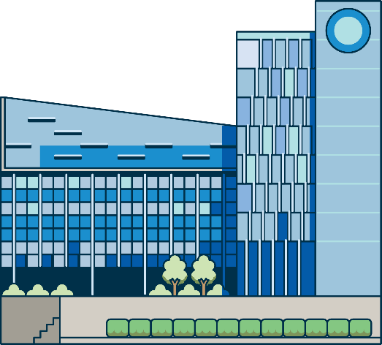 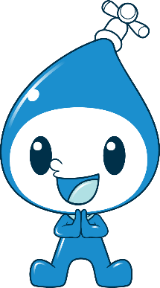 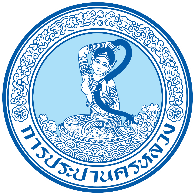 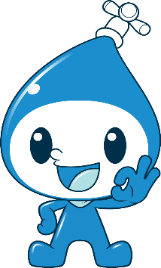 โครงการ “บันทึกความดี” ปี พ.ศ. 2568
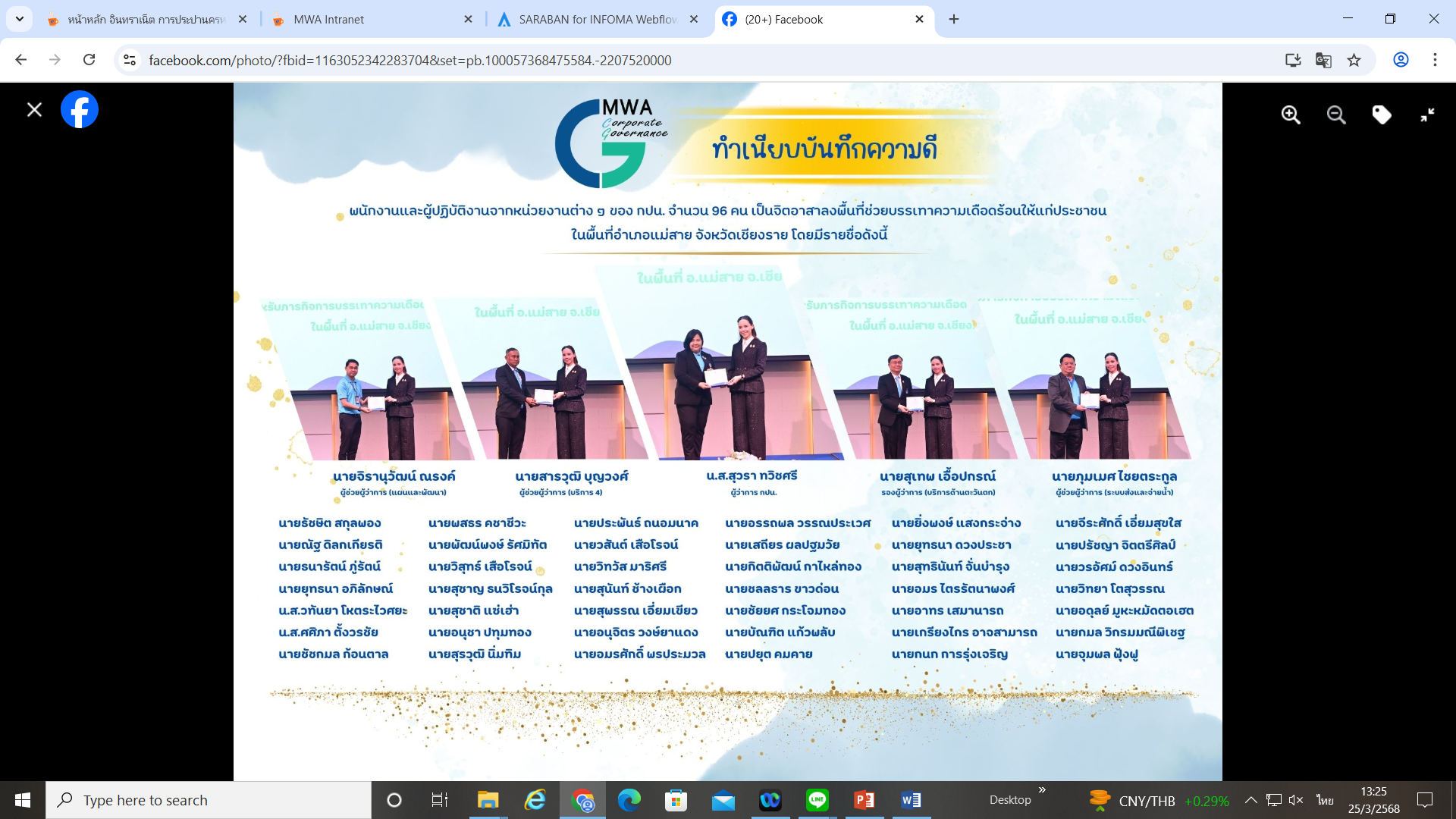 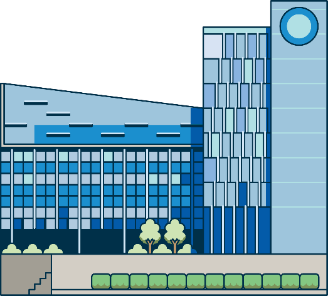 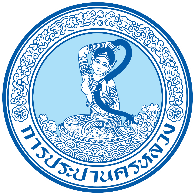 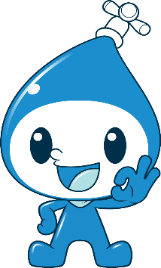 โครงการ “บันทึกความดี” ปี พ.ศ. 2568
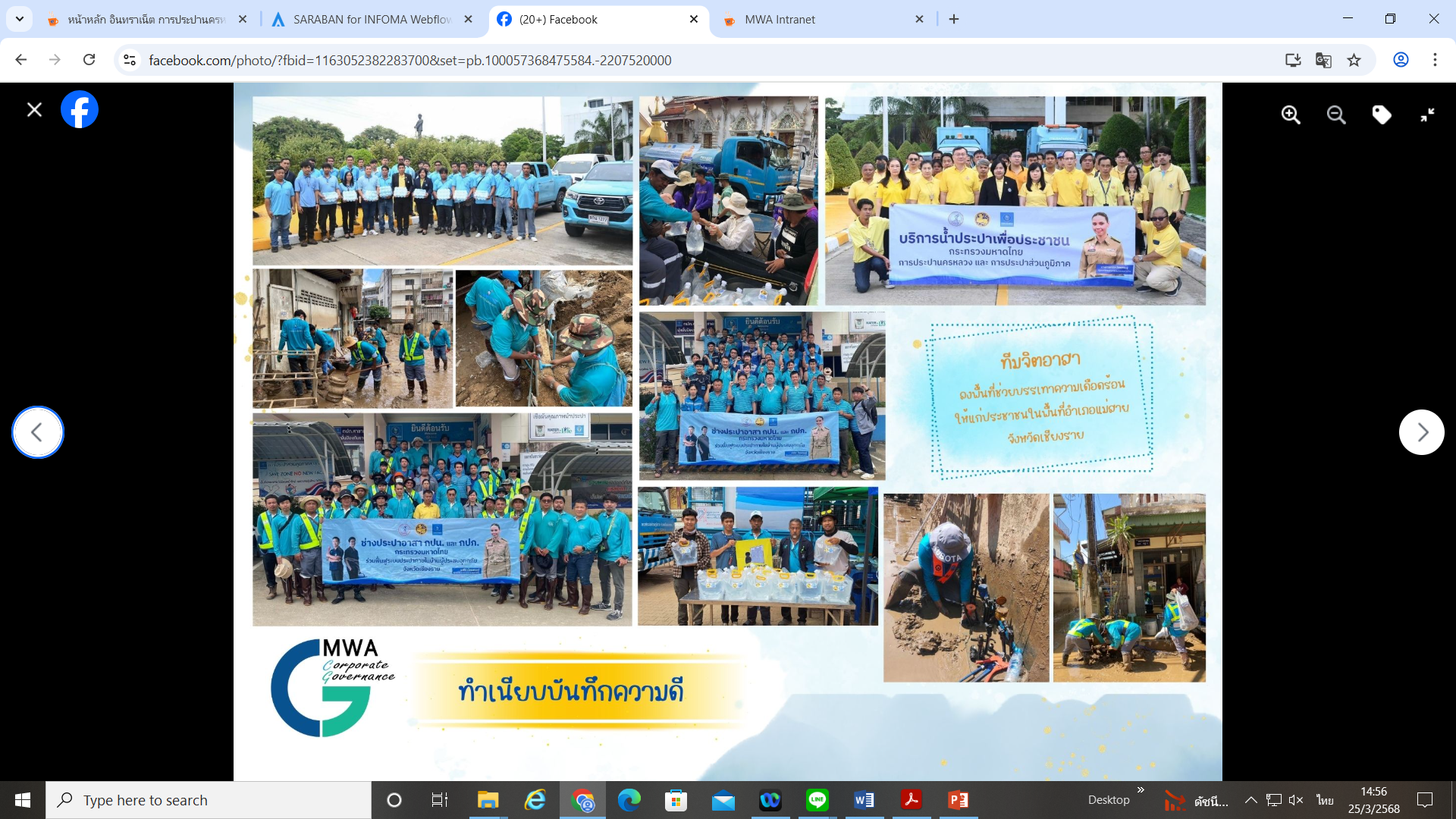 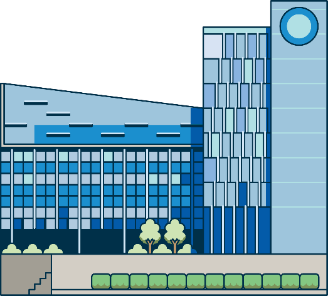 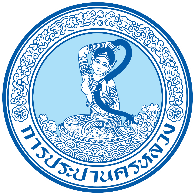 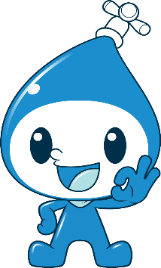 โครงการ “บันทึกความดี” ปี พ.ศ. 2568
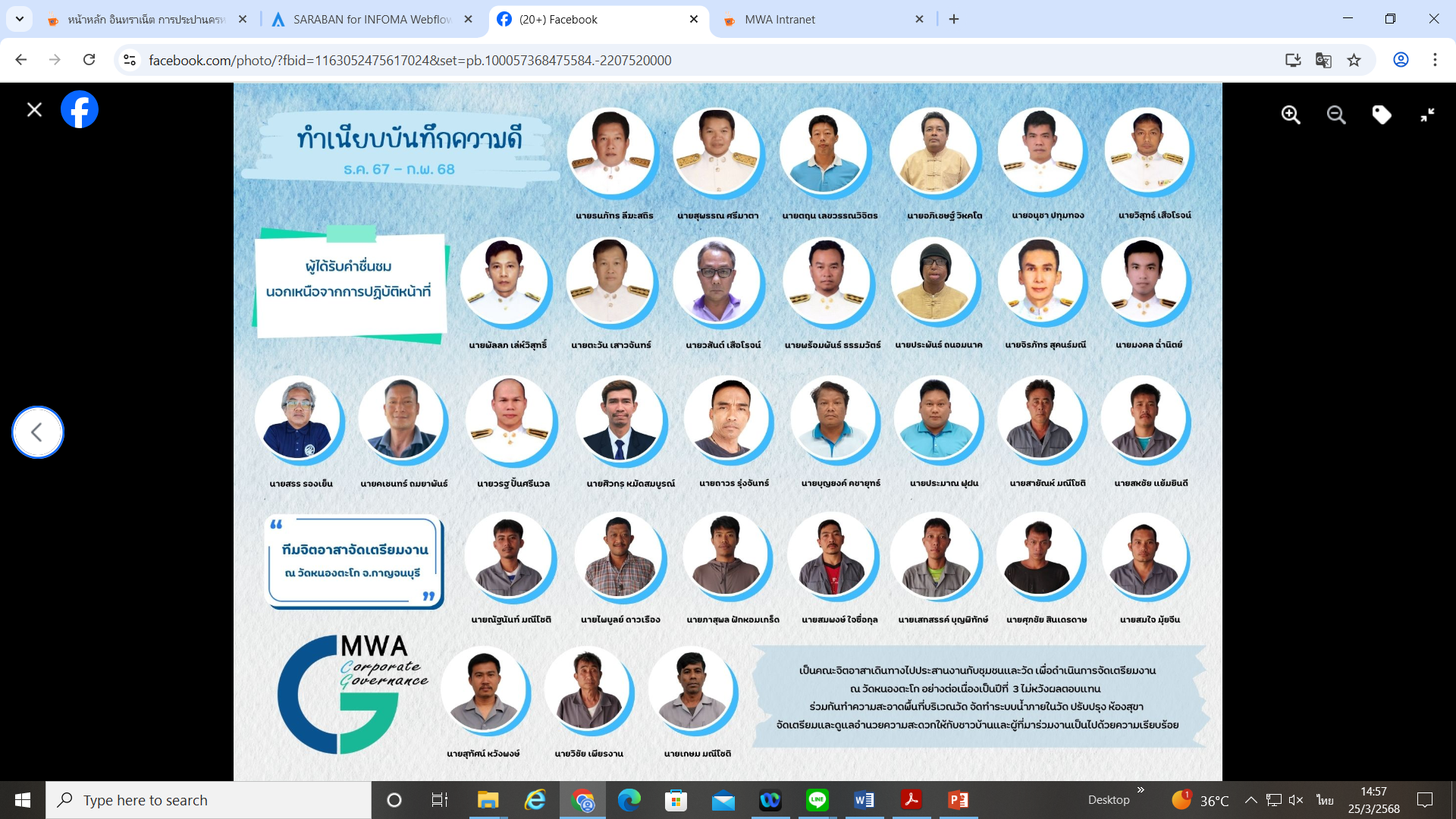 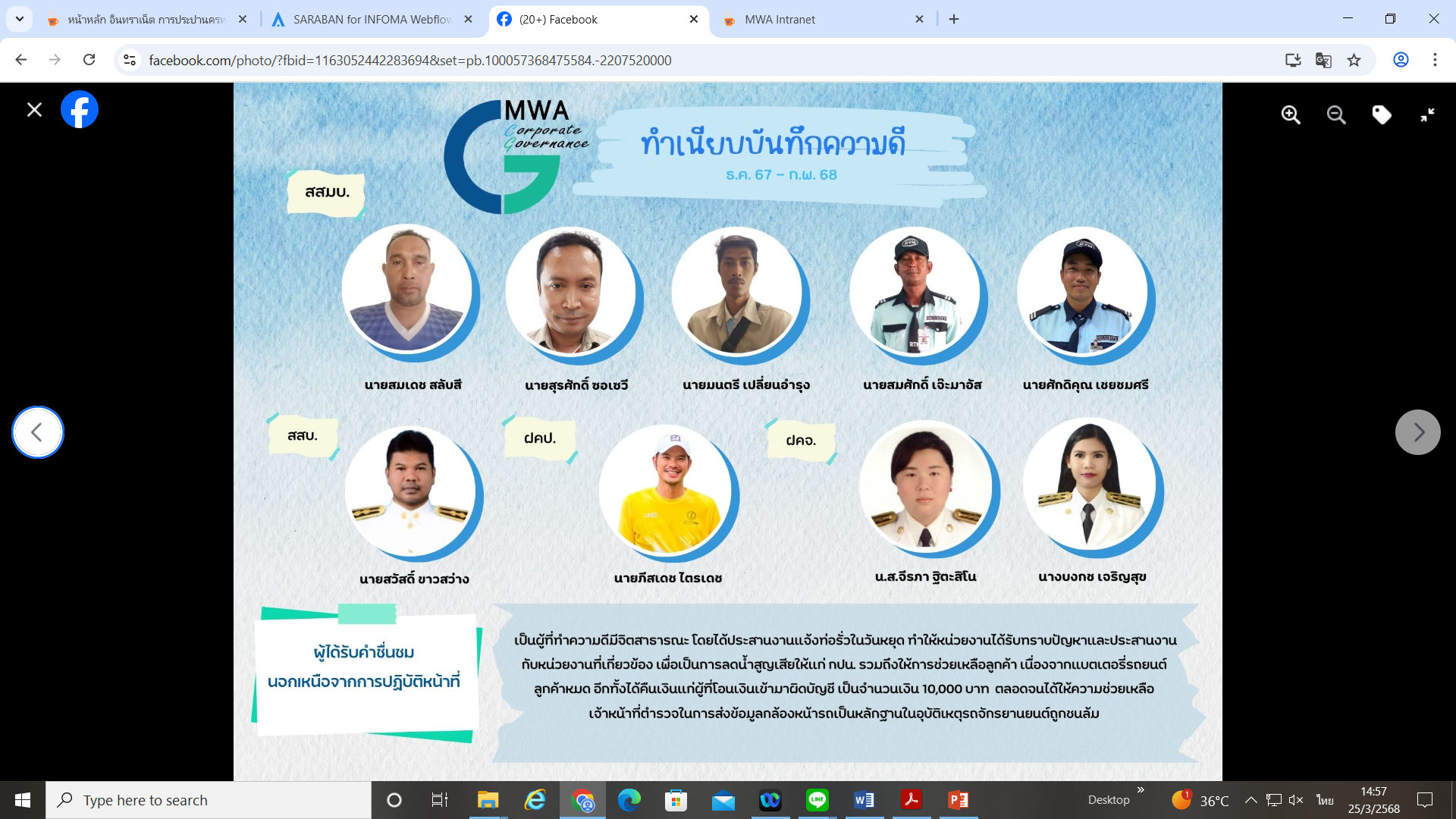 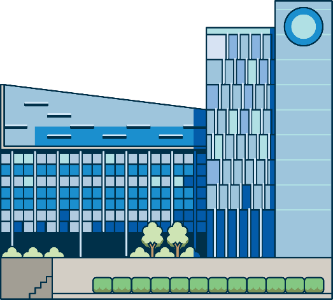 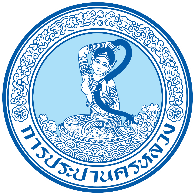 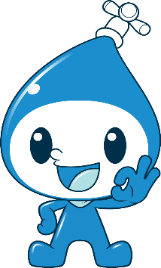 สื่อประชาสัมพันธ์ เพื่อเสริมสร้าง/ส่งเสริมจริยธรรมของ กปน. ปี พ.ศ. 2568
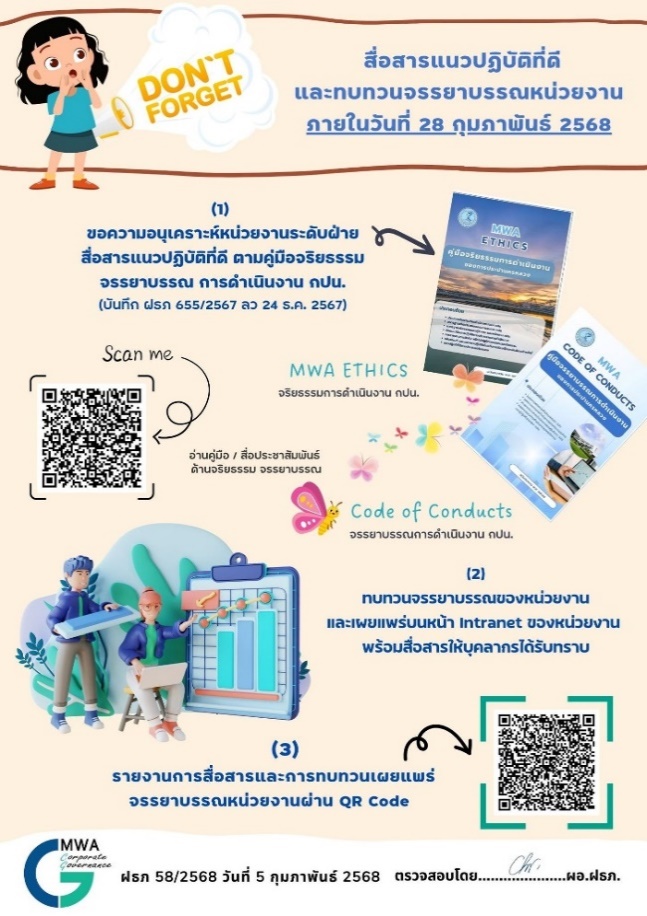 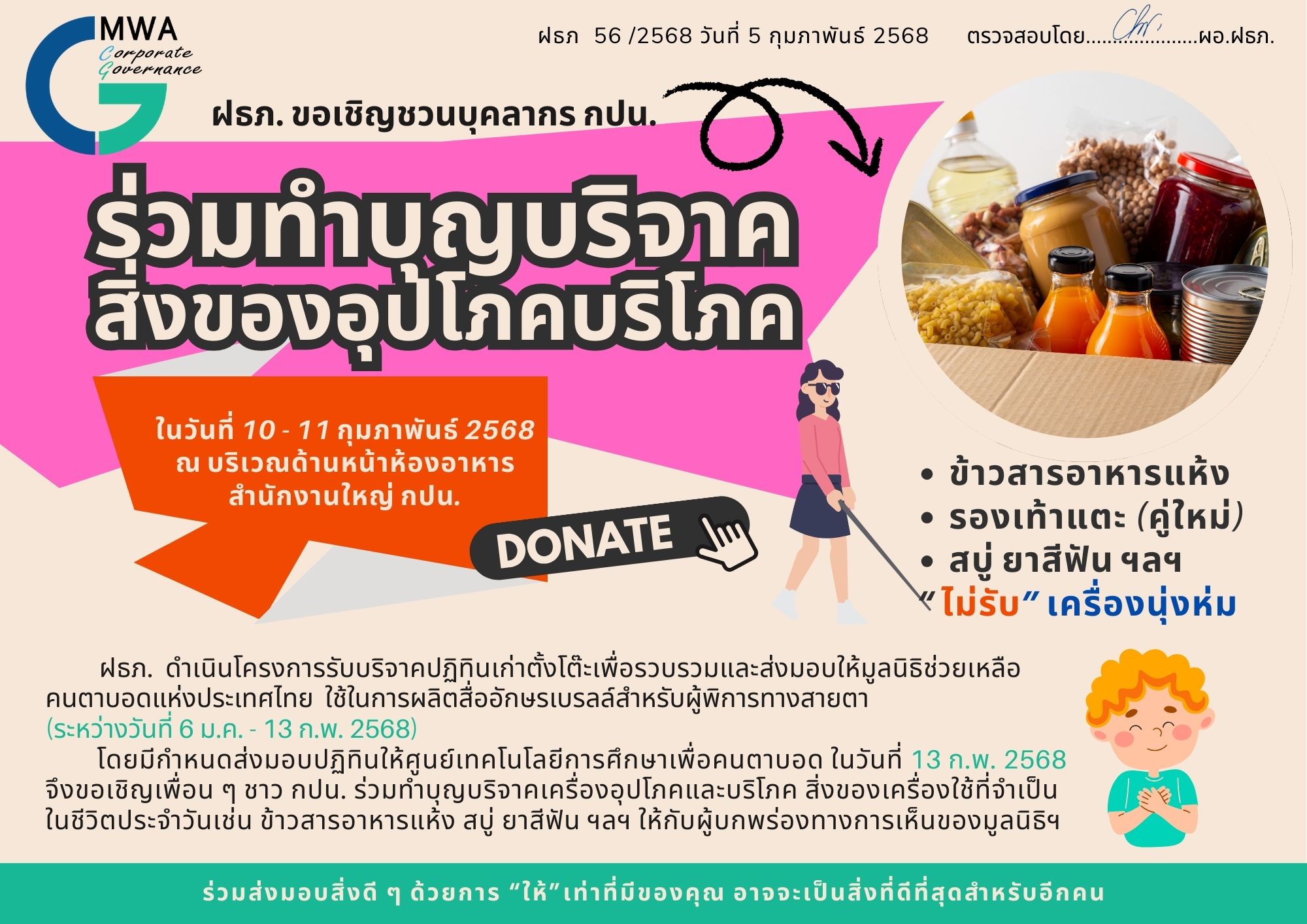 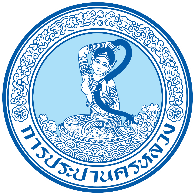 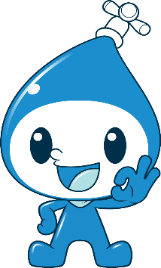 สื่อประชาสัมพันธ์ เพื่อเสริมสร้าง/ส่งเสริมจริยธรรมของ กปน. ปี พ.ศ. 2568
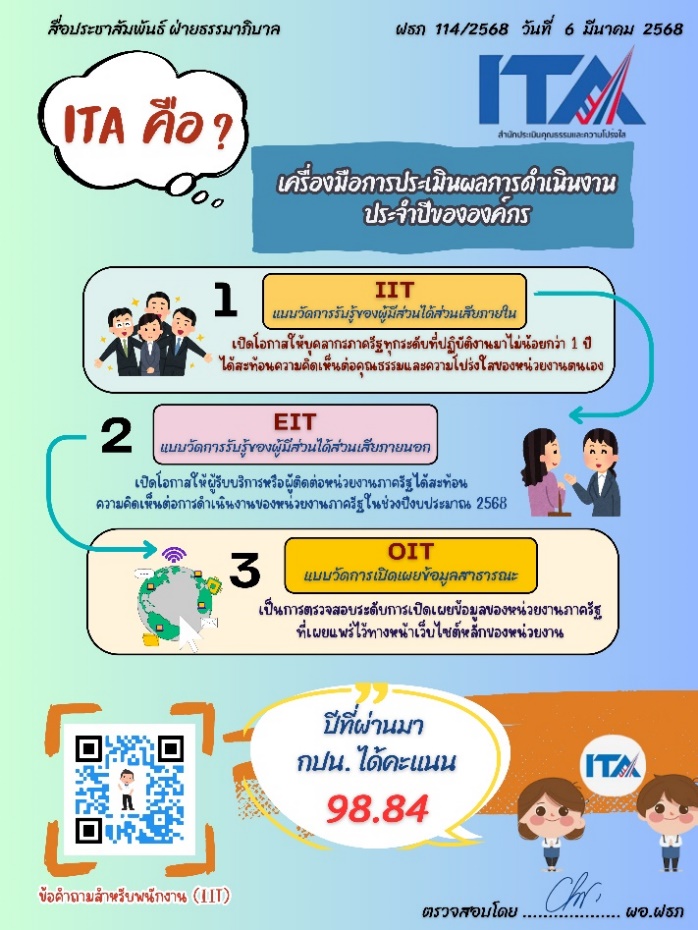 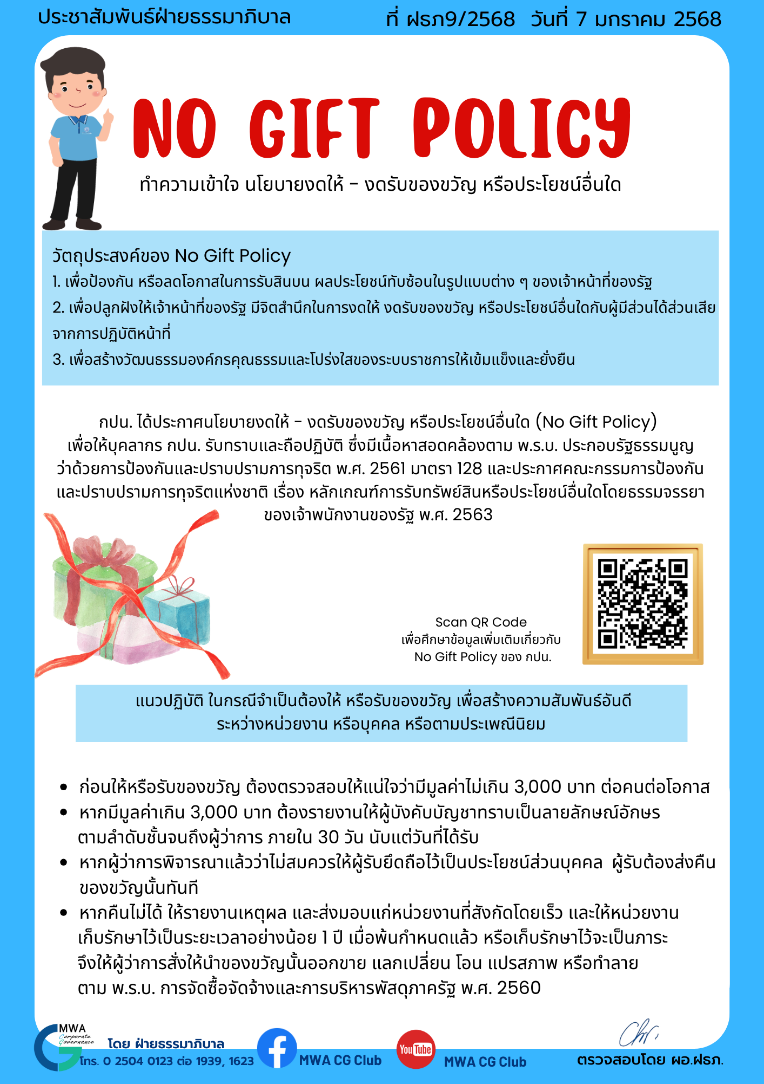 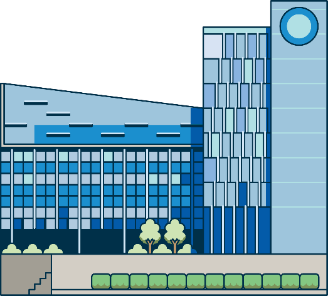 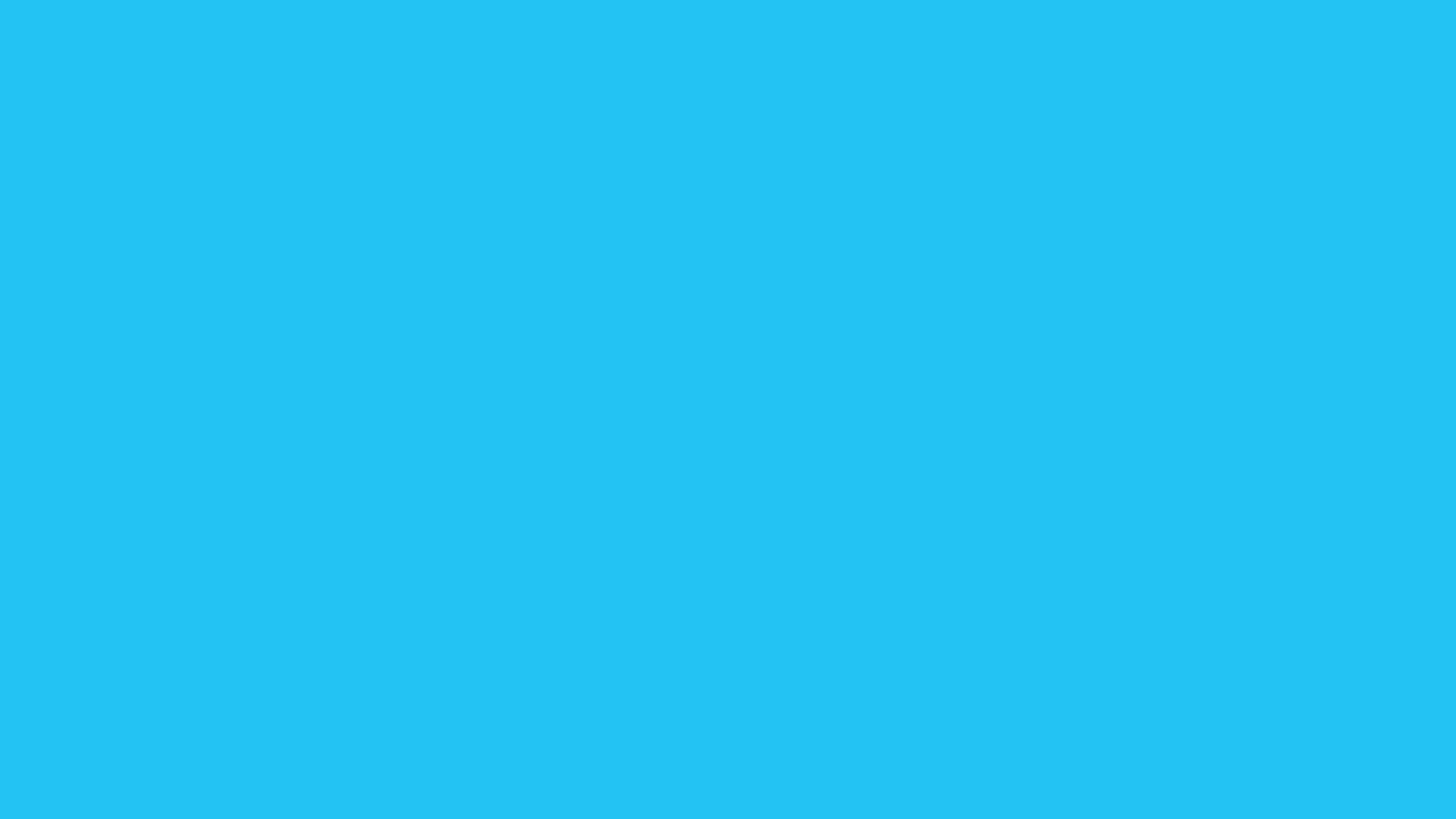 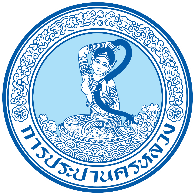 การประปานครหลวง ประปาเพื่อประชาชน
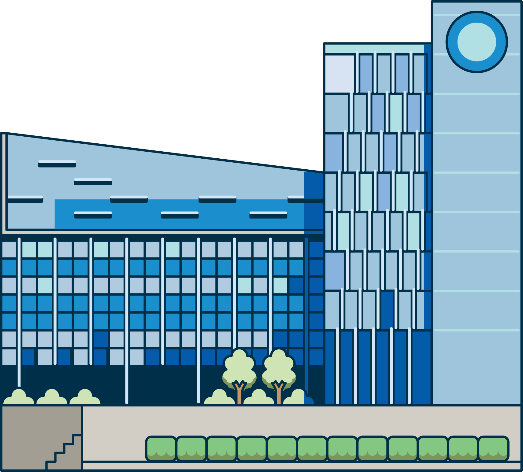 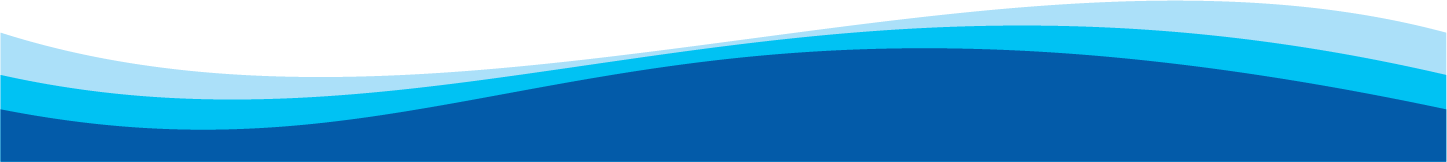